Circulation Technical Group
July 14, 2023
Polaris 7.4Setting Changes (ACTION)
Canceling Holds in Held Status
Default: Patrons and staff are not able to cancel a Ready-for-Pickup hold. The held item must be checked in to be removed from the patron's record
  
New: Patrons and staff can cancel a Ready-for-Pickup hold. The hold will be added to a Picklist tab to be pulled.
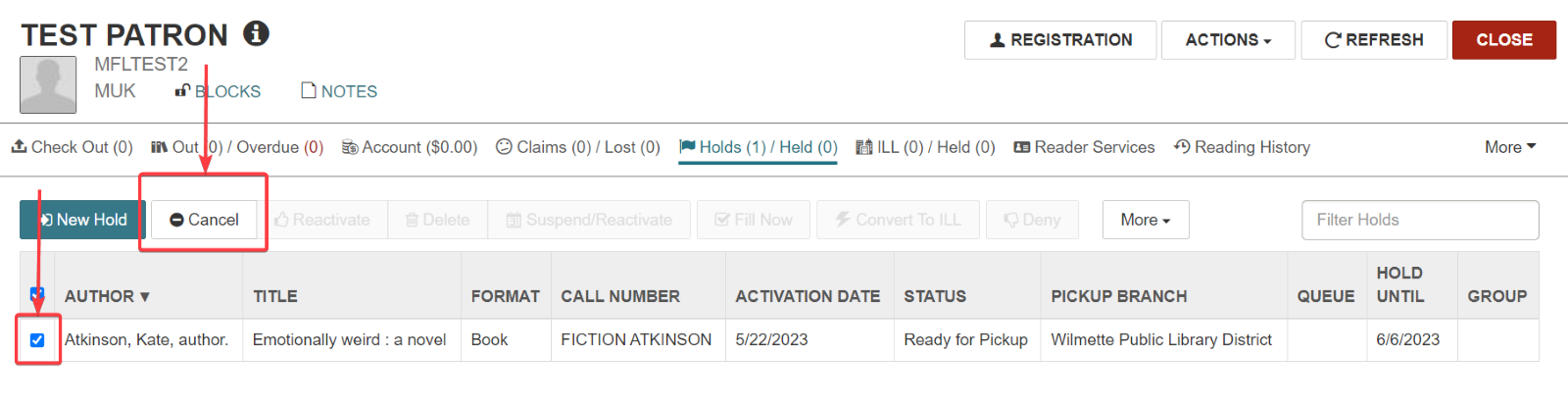 Canceling Holds in Held Status
Proposed motion: 
Enable staff and patrons to cancel hold requests in Held status.
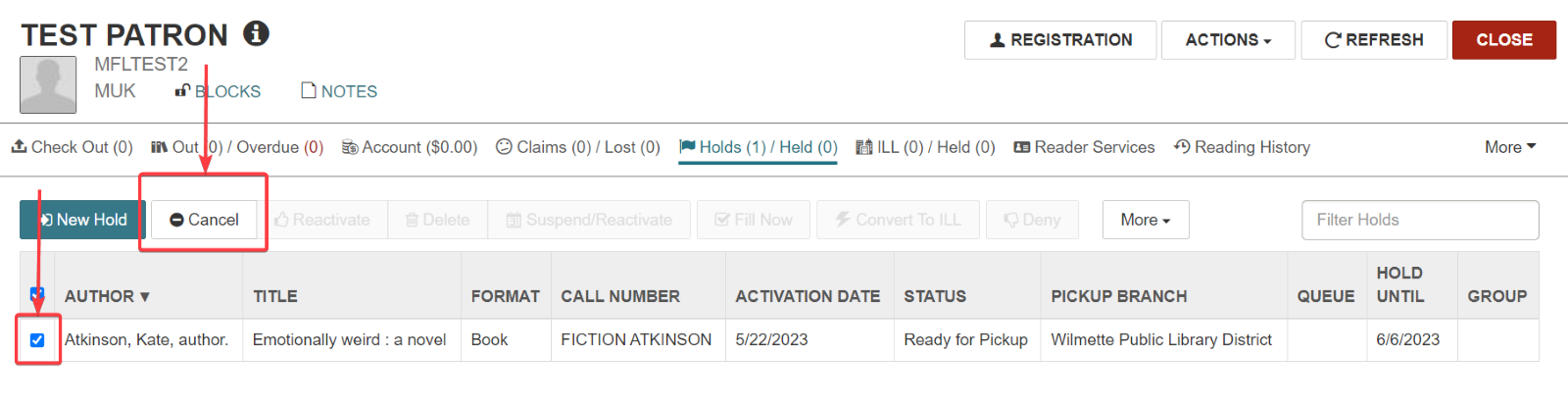 Combined Picklist View
Default: Leap Picklist has separate tabs for Unclaimed, Holds to Transfer, and Canceled holds
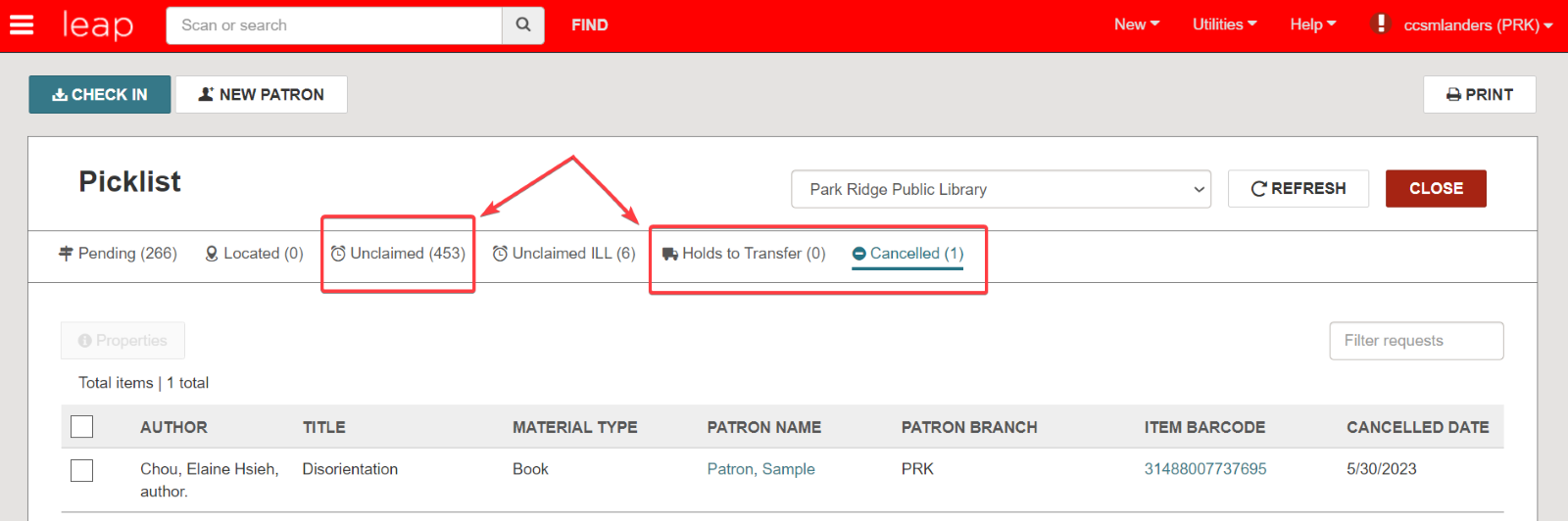 Default Picklist View
Combined Picklist View
New: Leap Picklist has a Holds to Action tab that combines any held hold that needs to be pulled
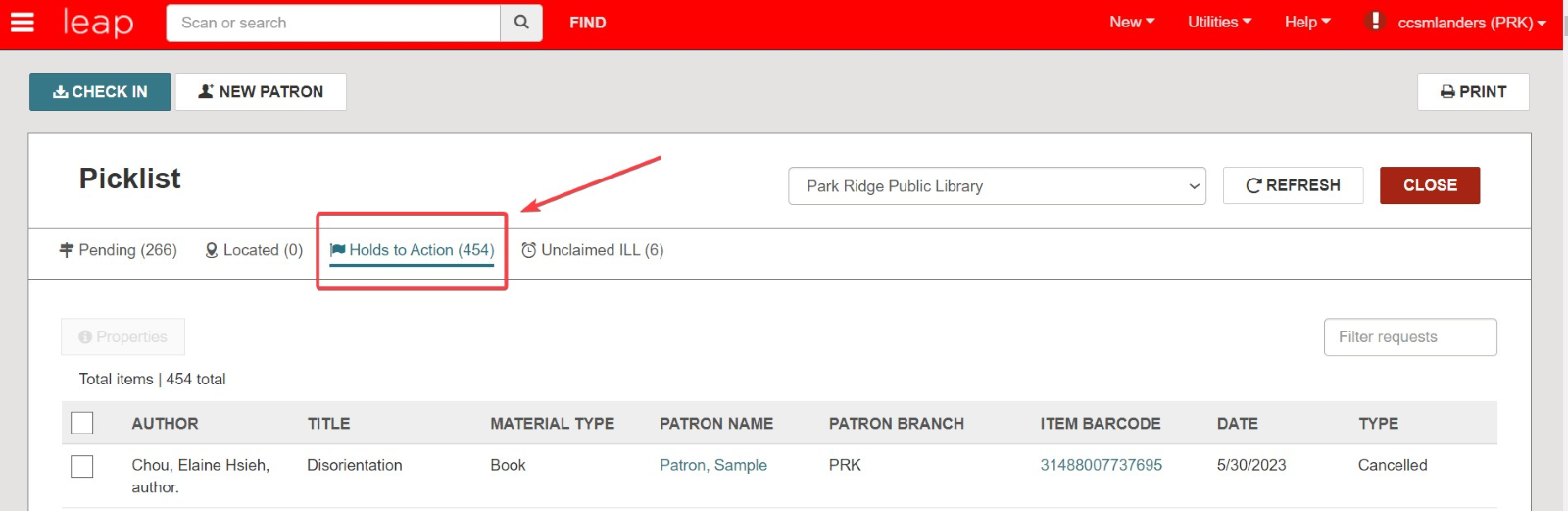 Combined Picklist View
Combined Picklist View
The combined picklist view includes a “Type” column which will list if the hold is unclaimed, canceled, or is a transfer. 
    
The Daily Clean Hold Shelf Web Report would also include both canceled held holds and holds to transfer.
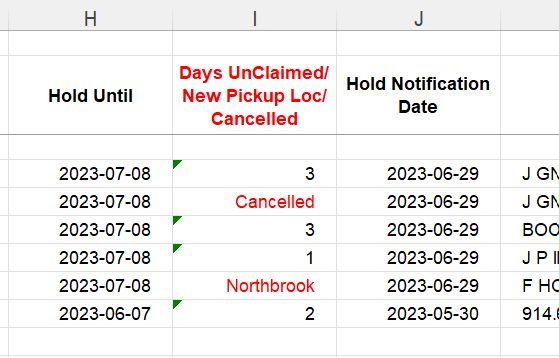 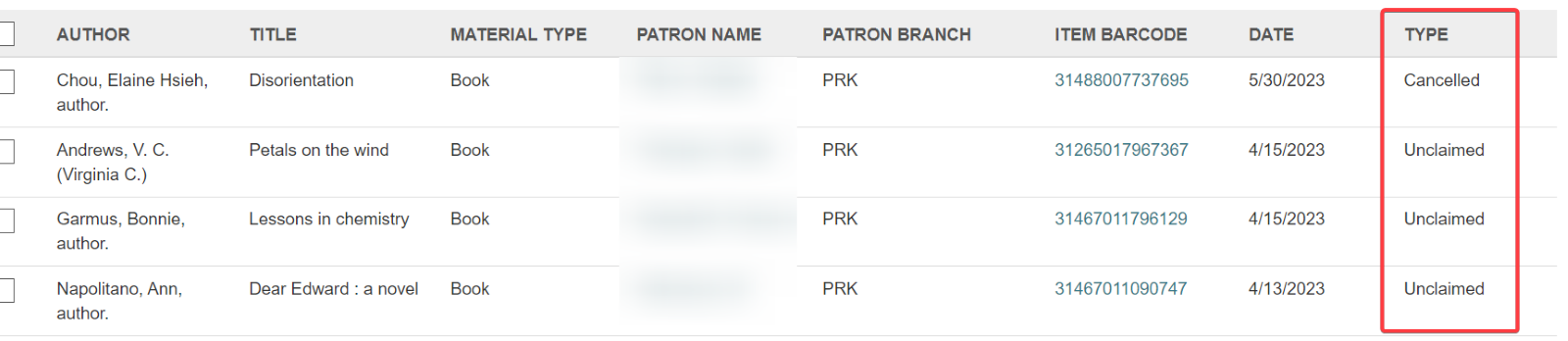 Web Report
Picklist
Combined Picklist View
Proposed motion: 
Enable the combined Picklist holds view in Leap.
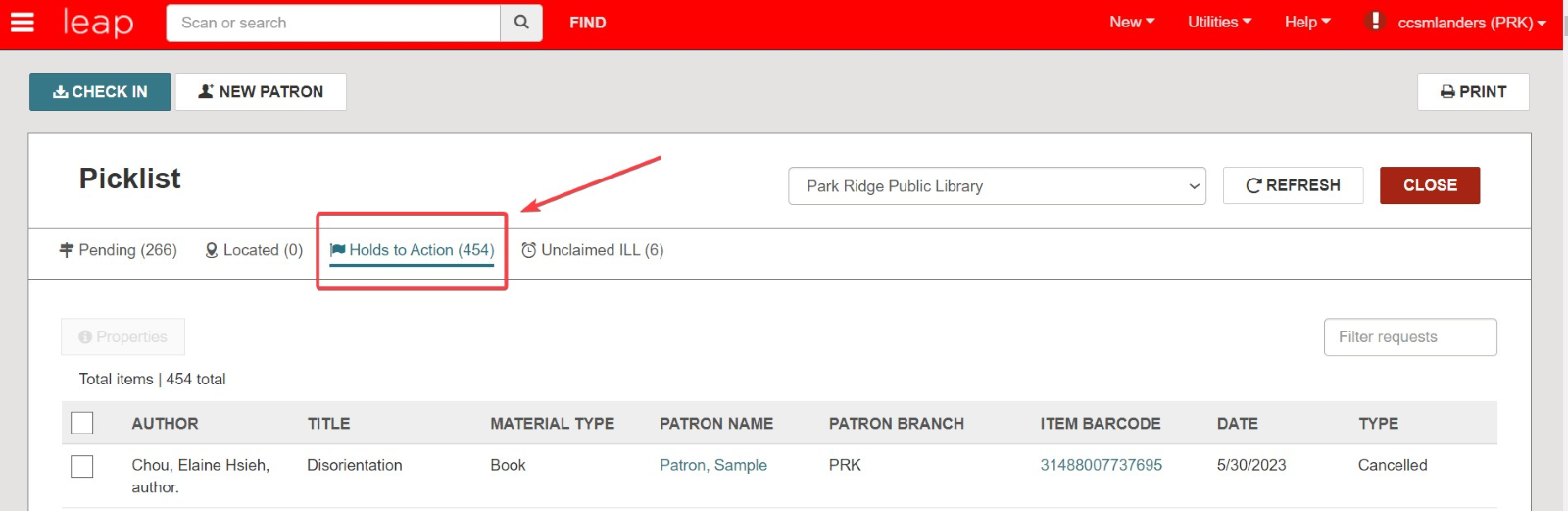 Combined Picklist View
Warren-Newport Migration Update
Warren-Newport Go-Live Schedule
Warren-Newport Go-Live Preparation
Offline closed dates in place
  
CCS working on additional details – watch for updates!
   
Offline circulation webinar scheduled for August 16 (10:00am) - register on L2
Offline Review
Offline Circulation Review
Remote Offline = used when can connect Polaris remote server
Example = library migration

Local Offline = used when cannot connect to Polaris remote server
Example: library loses internet connection
Offline Circulation Review
Local Offline
Remote Offline
Download local offline client on computer
   
Files stored locally on that computer
    
Staff need to upload files
Use Staff Client
   
Files stored on Polaris remote desktop
    
CCS can access and upload files
Offline Circulation Review: Local Offline
Resources:
Using Local Offline
Uploading Local Offline Transactions


Demo uploading local offline transactions